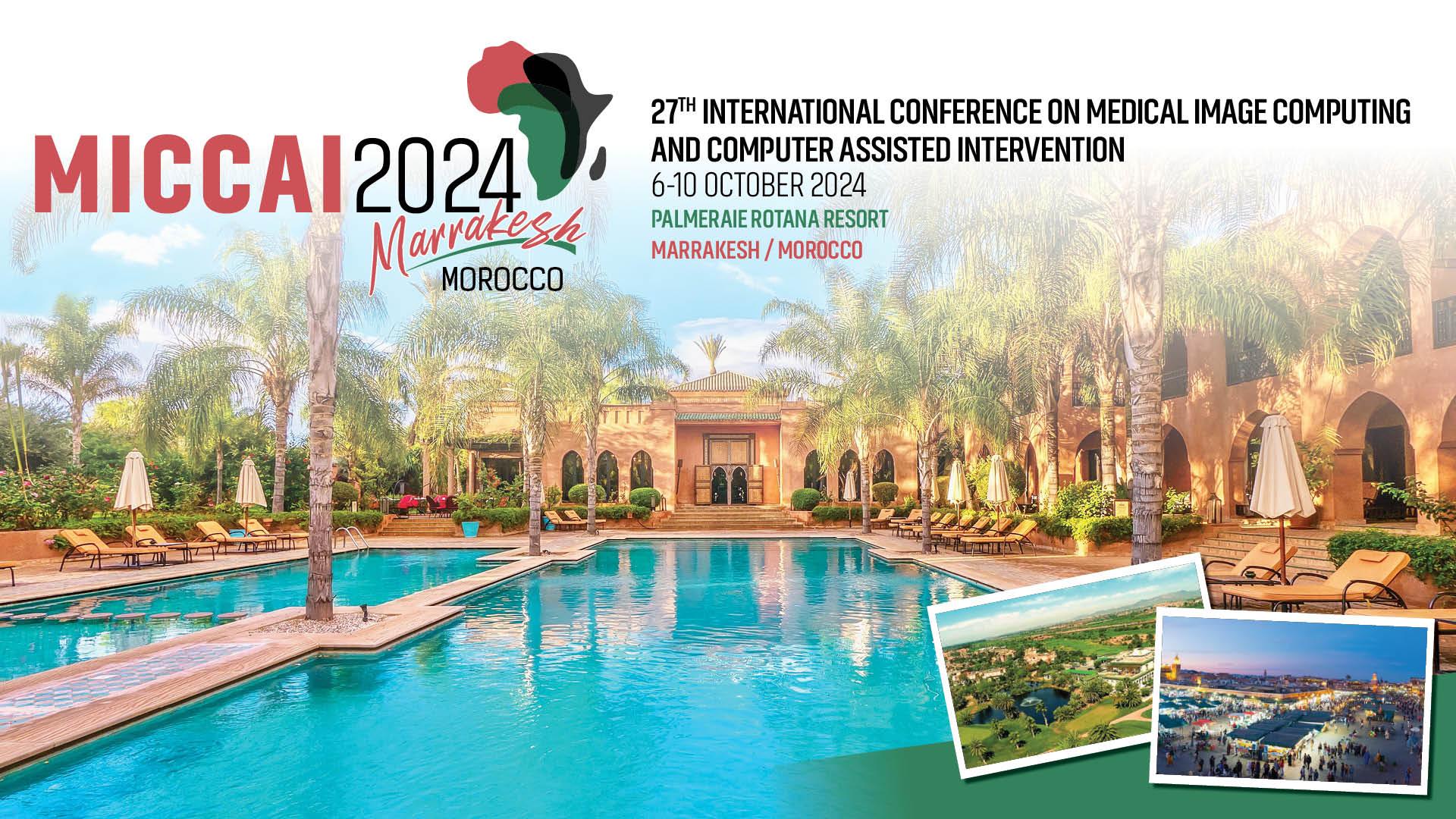 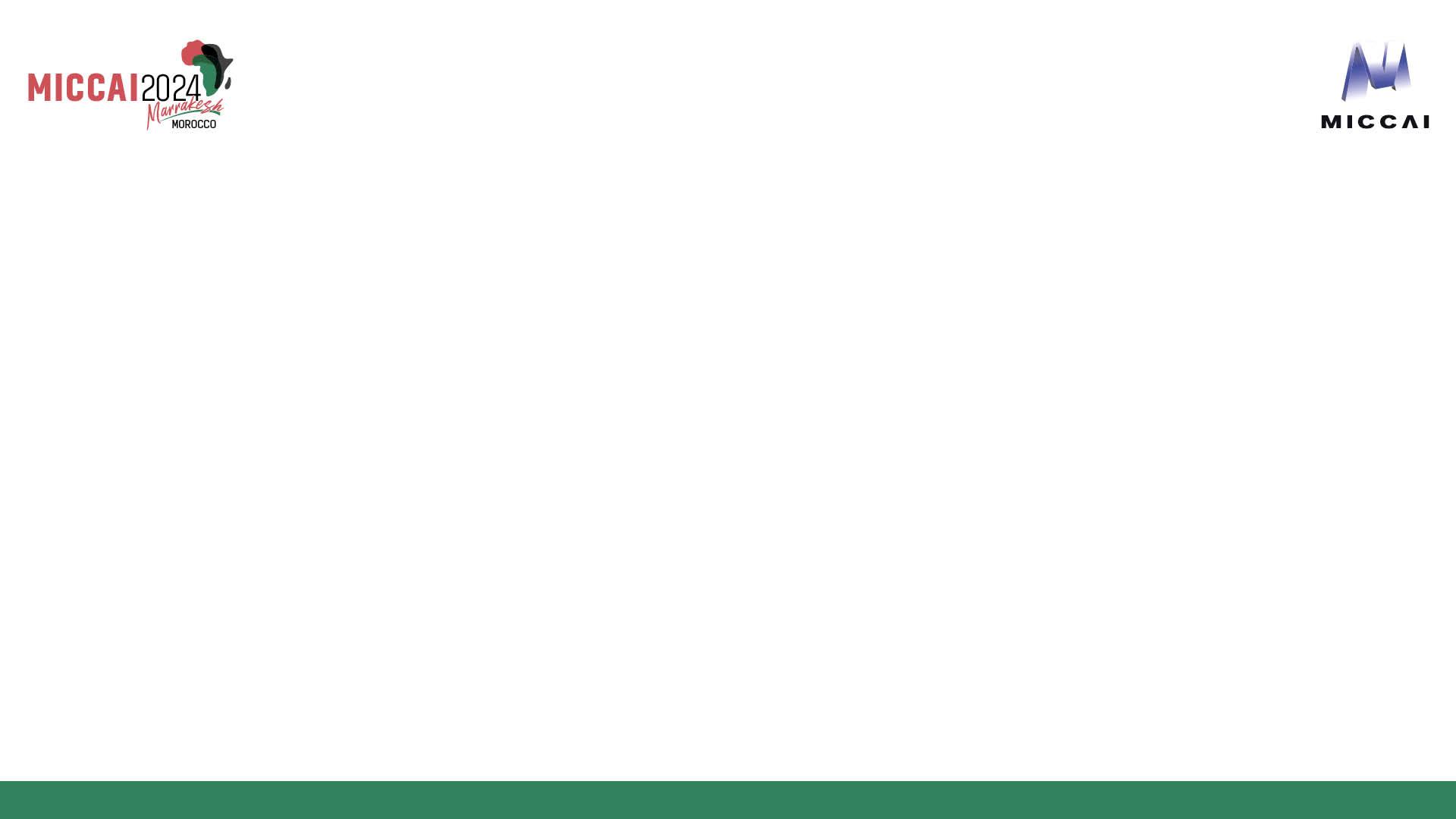 Two-Stage Semi-Supervised nnU-Net Framework for Tooth Segmentation in CBCT Images
MICCAI STS 2024 Challenge Task 2
Team: SJTU_EIEE_2-426Lab
Presenter: Chuanyi Huang
covering joint work with:
Changkai Ji1, Yusheng Liu1, Lanshen He1, Yuxian Jiang1, Chuanyi Huang1, and Lisheng Wang1*
1Department of Automation, Shanghai Jiao Tong University, Shanghai, China.
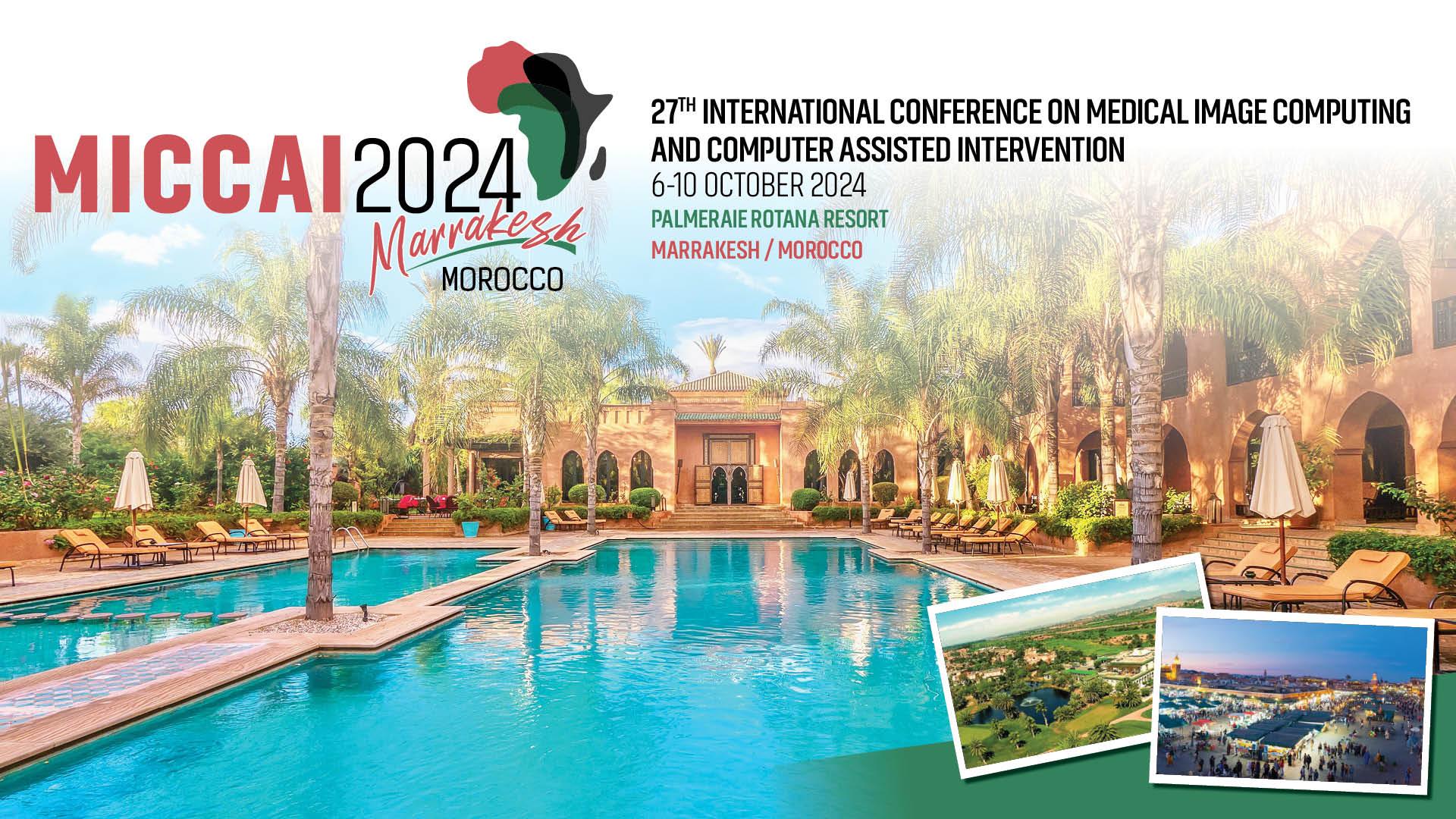 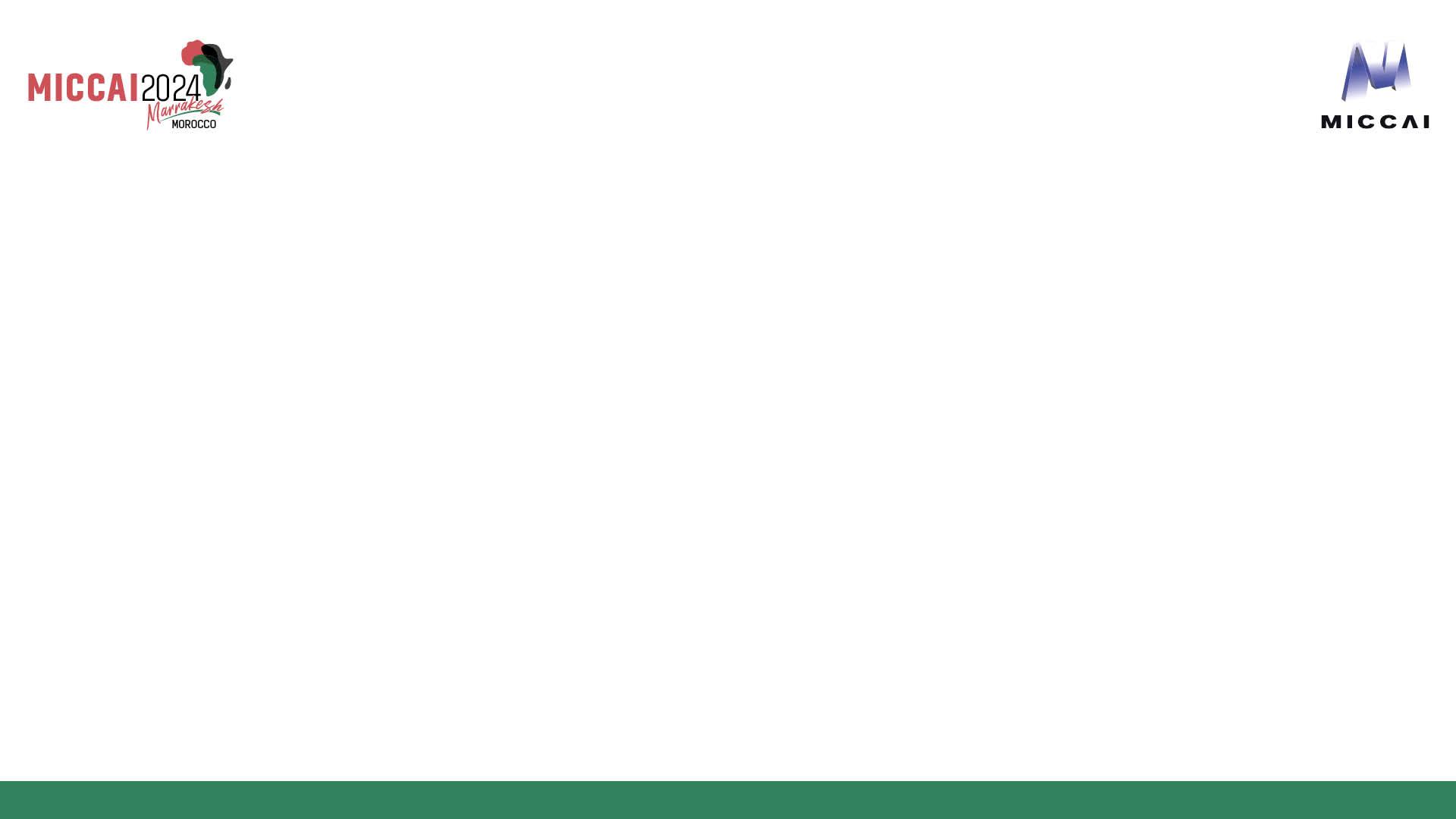 Outline
Introduction

Contributions

We designed a self-training framework based on nnU-Net, enhancing model performance through selective iterative training.

Our algorithm improves segmentation accuracy while maintaining inference efficiency, striving for an optimal balance between precision and performance.

At the competition's test phase, our method secured the fourth place, further demonstrating its efficacy in dental segmentation tasks.

Results
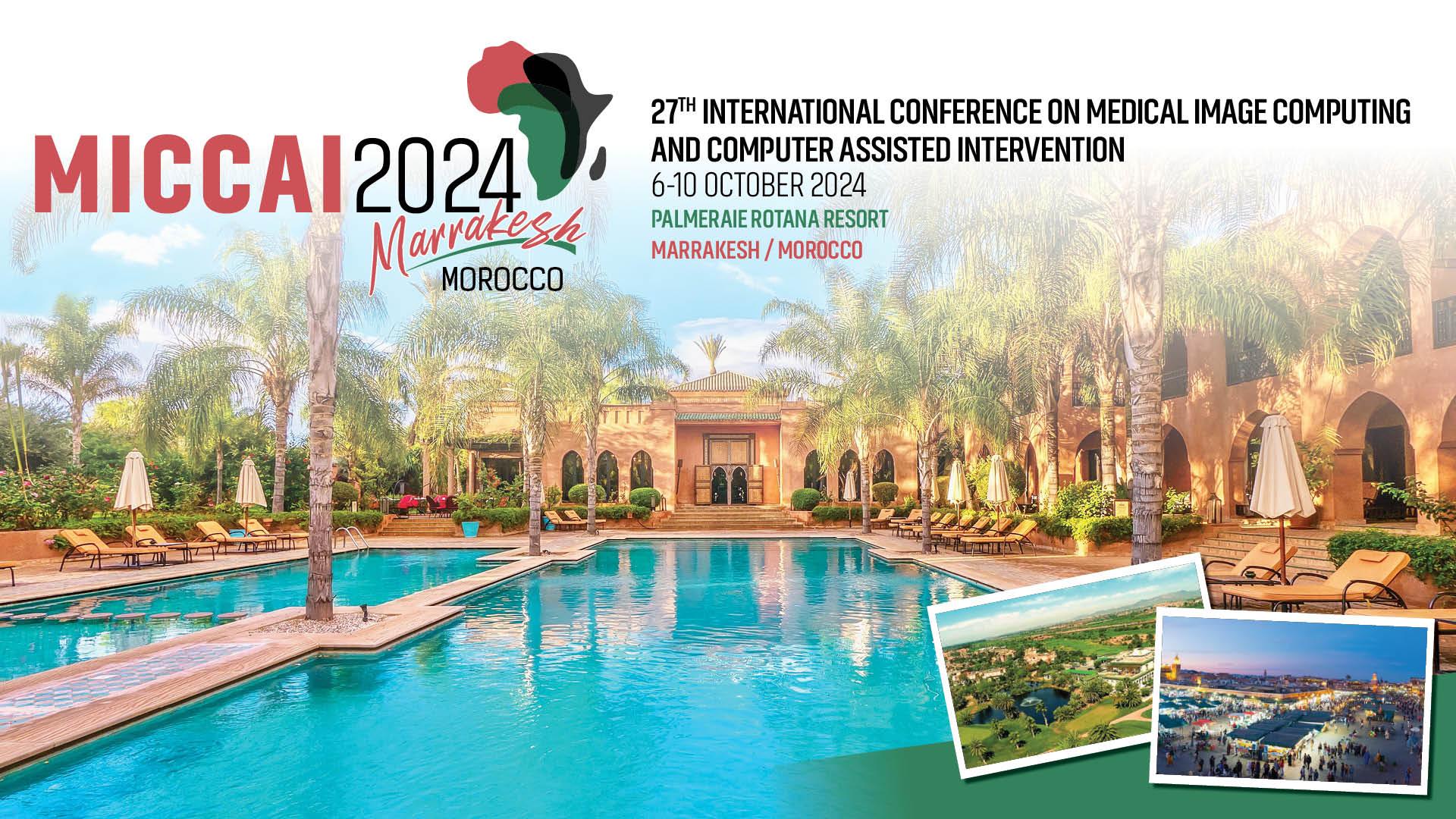 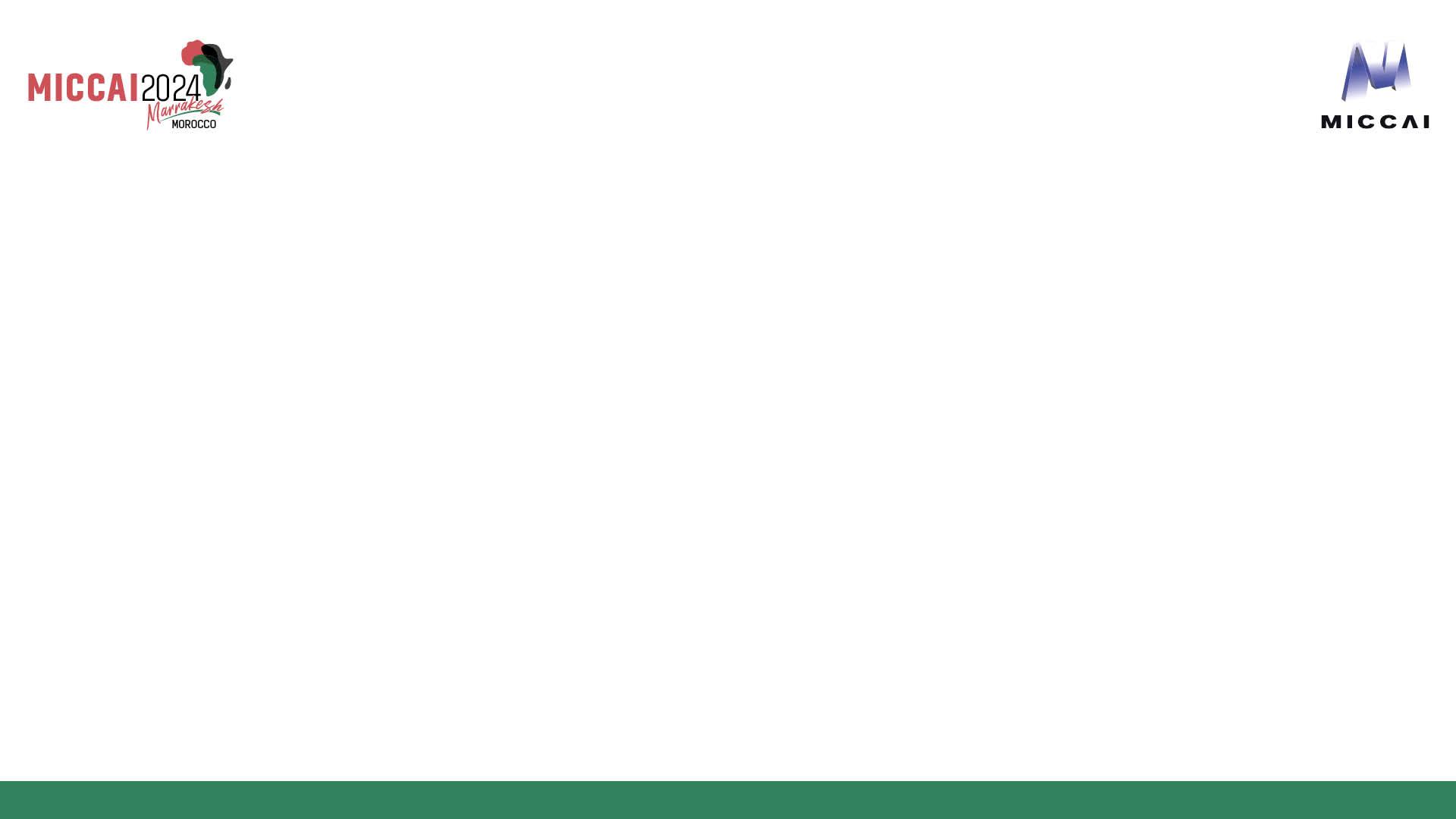 Introduction
CBCT are crucial in dental diagnosis, but manual segmentation is time-consuming and operator-dependent.
Develop an automated tooth segmentation method to improve efficiency and consistency.
Segmentation of individual permanent teeth, balancing accuracy and computational efficiency.
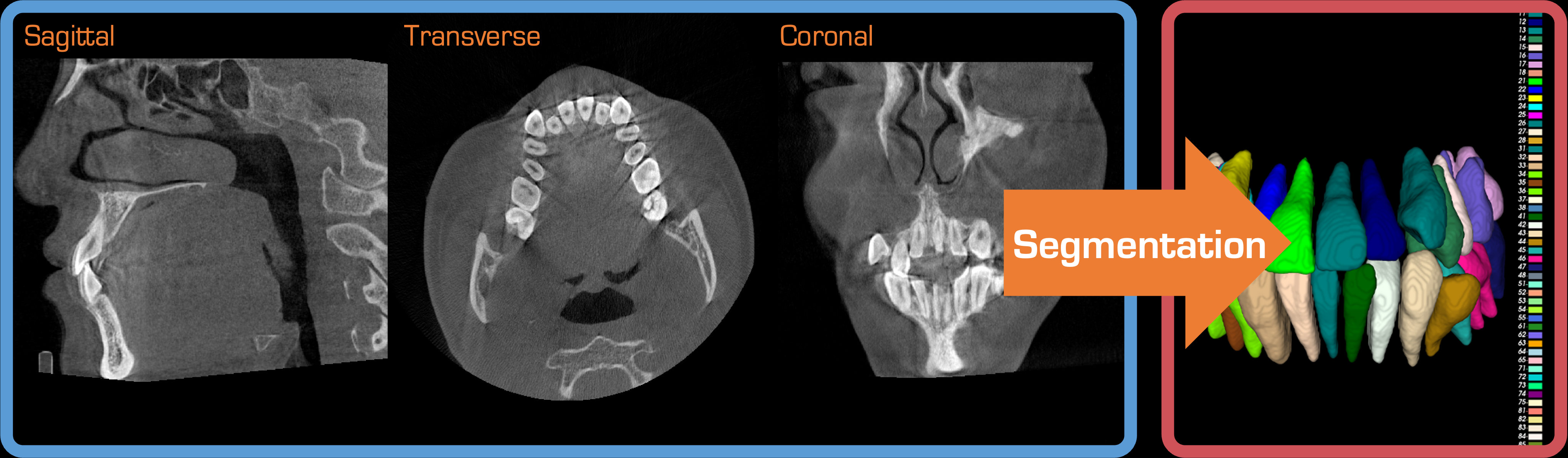 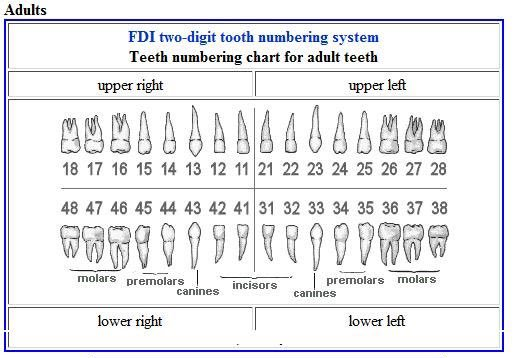 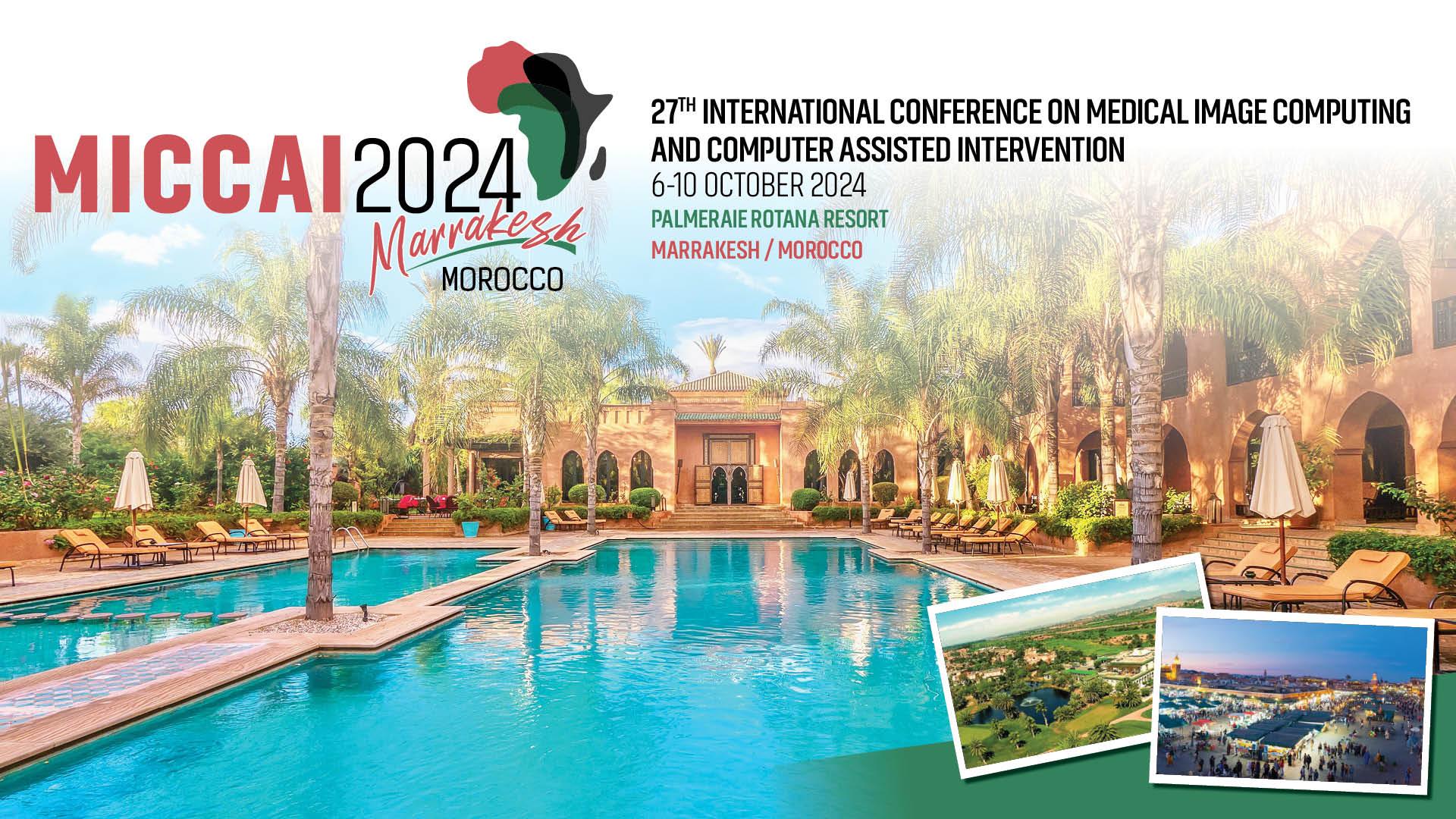 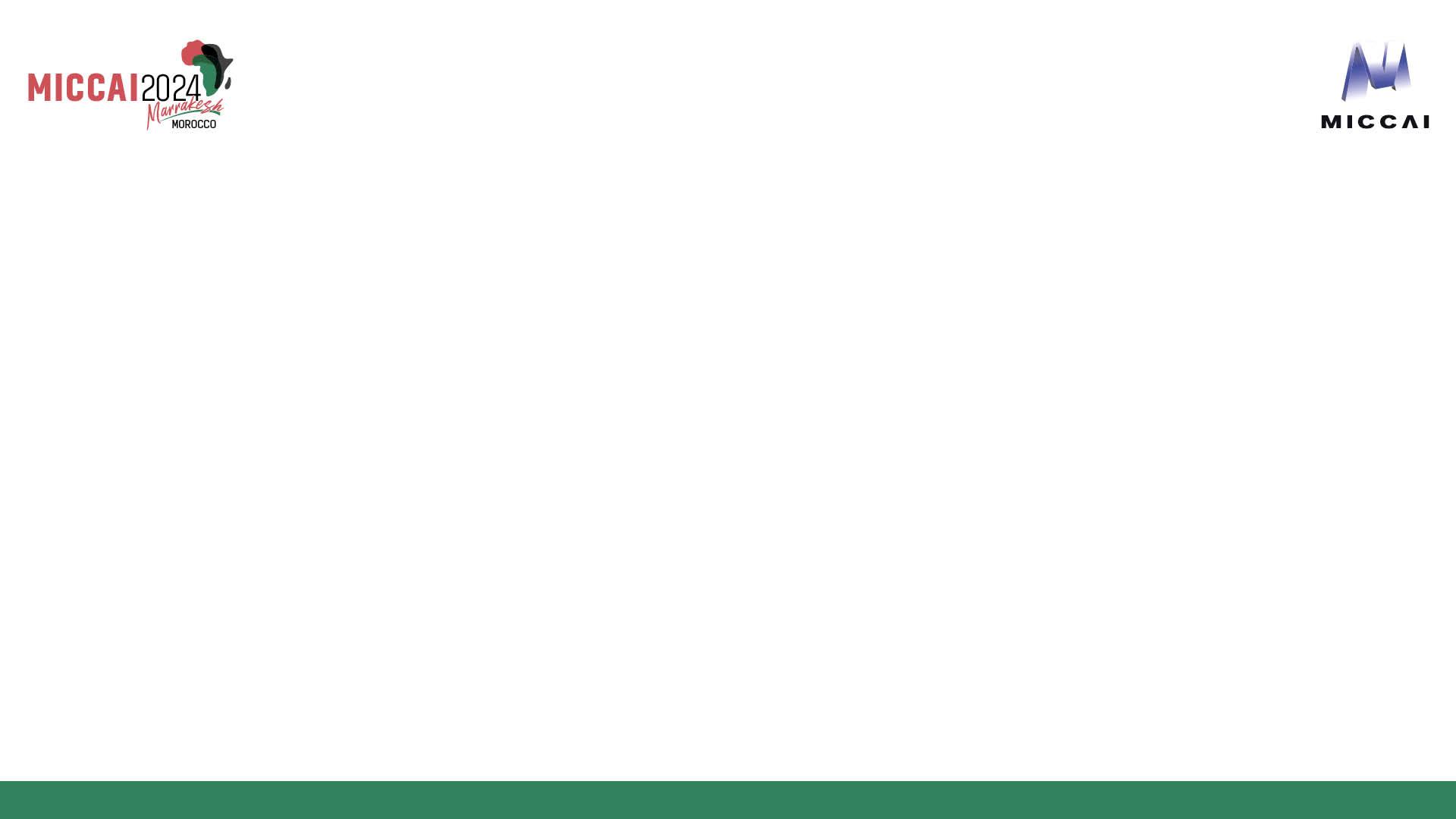 Dataset
Covers various pathological effects
Training Set: 330 CBCT Images (30 labeled; 300 unlabeled)
Validation Set: 20 CBCTImages
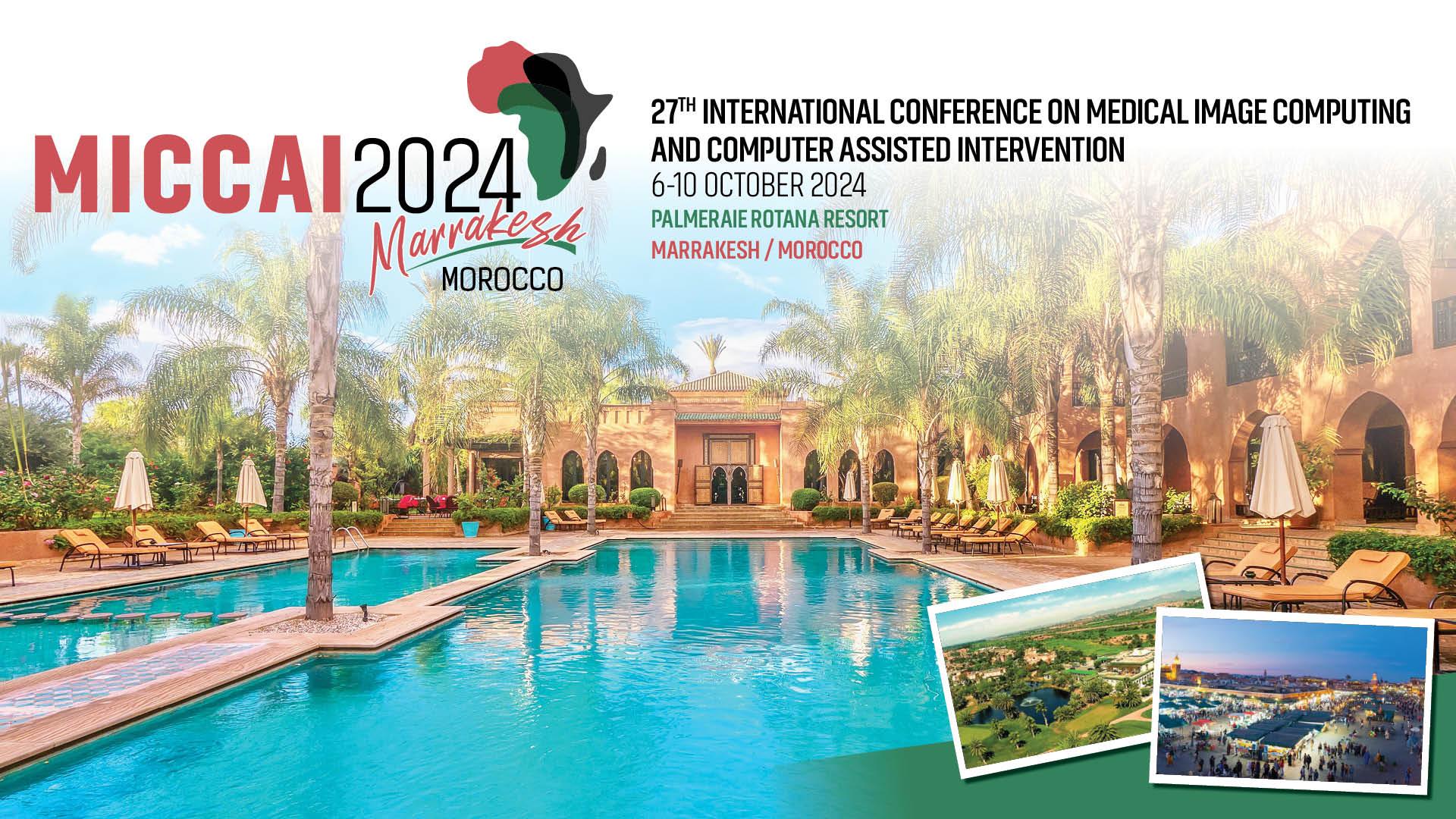 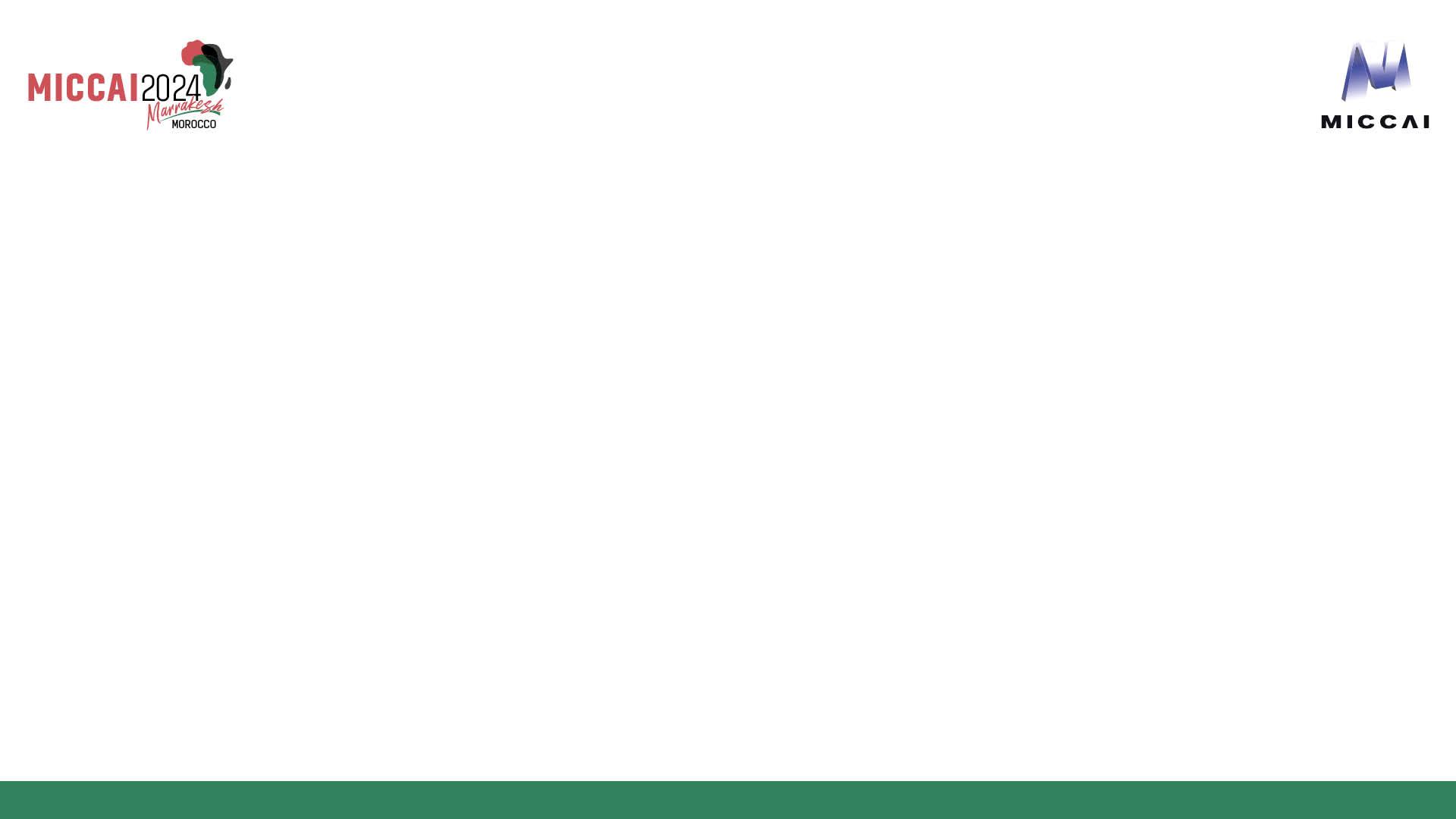 Methods
We transform the challenging task into a semi-supervised task. In each iteration, the student model is promoted to become the new teacher model.
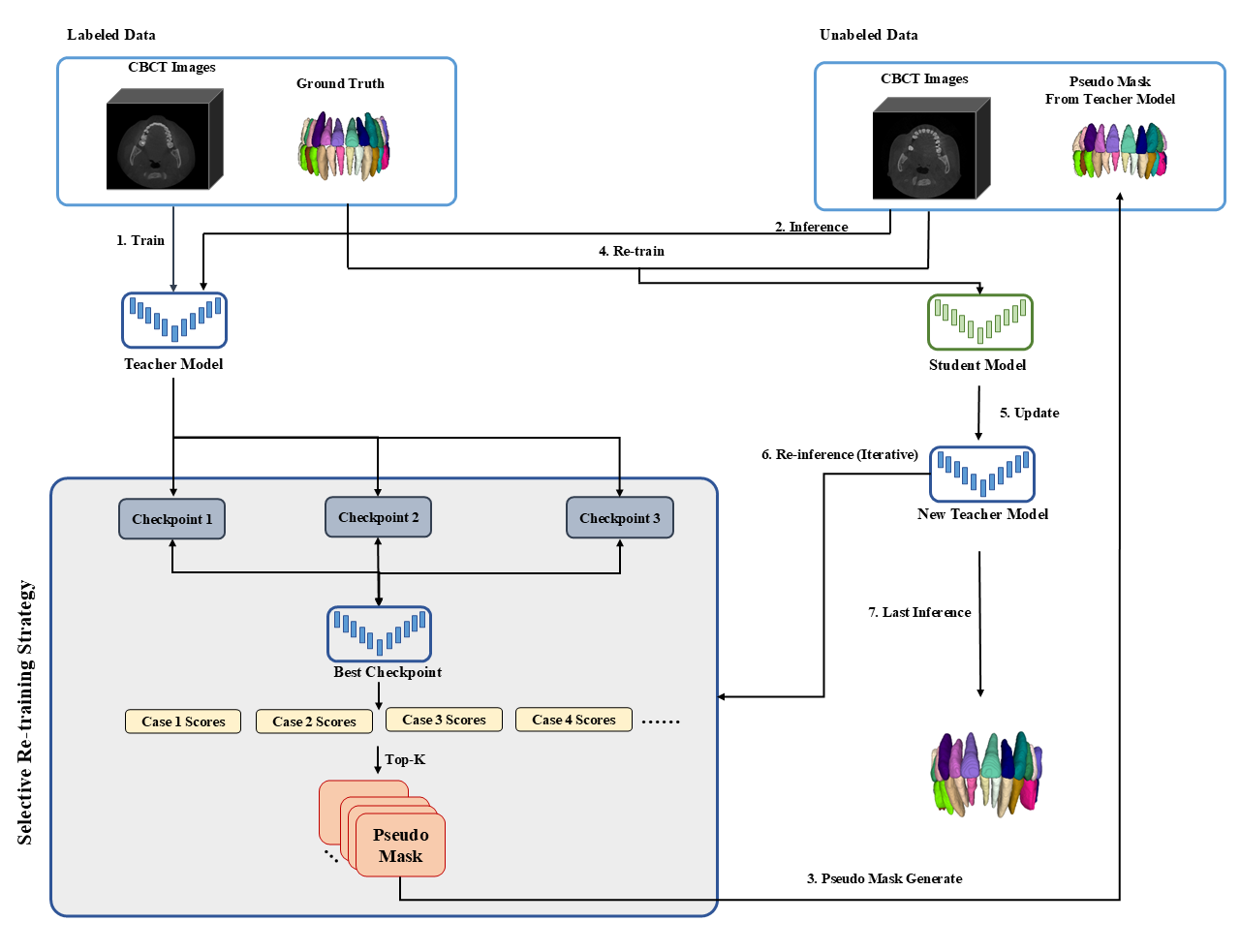 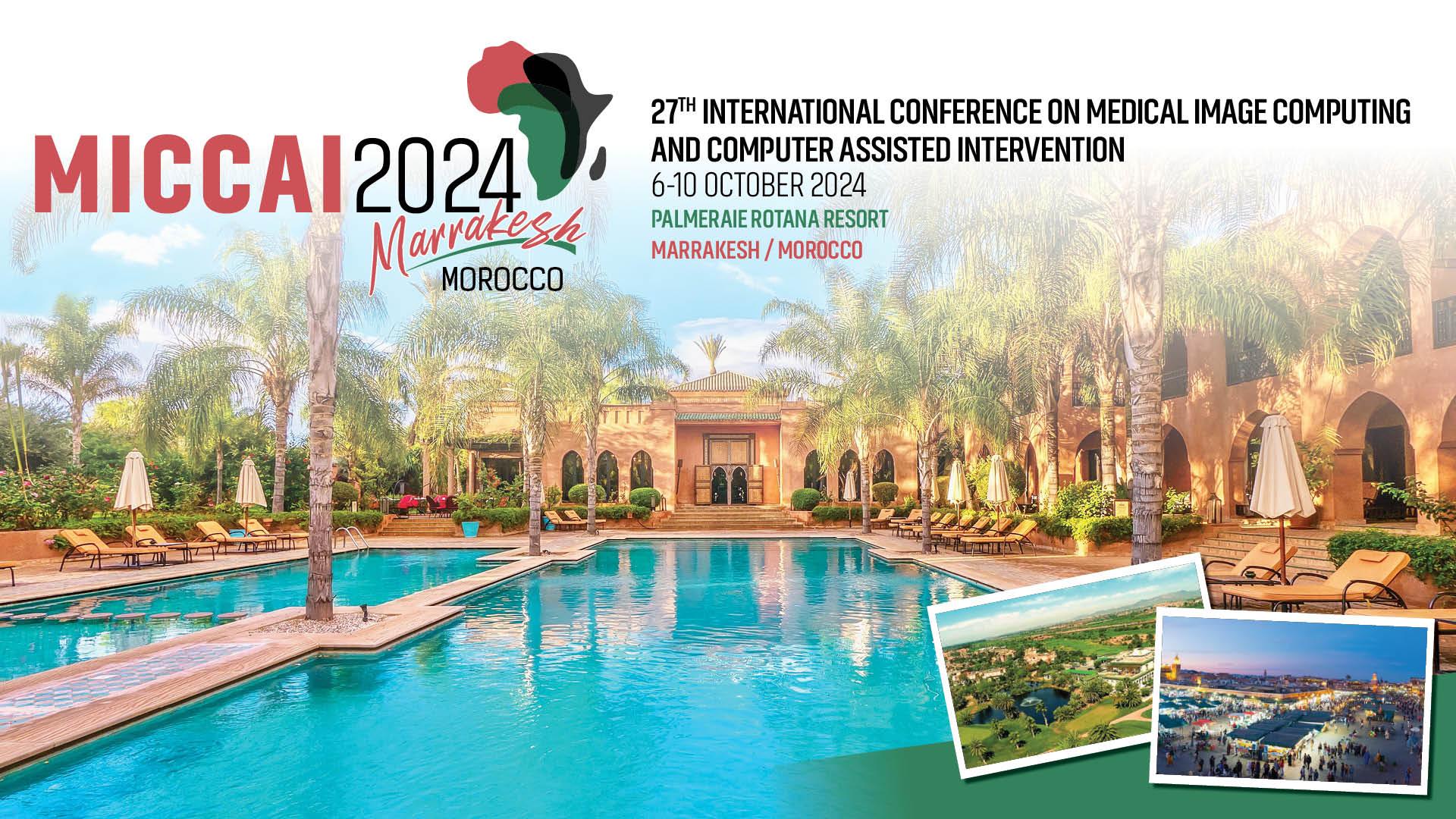 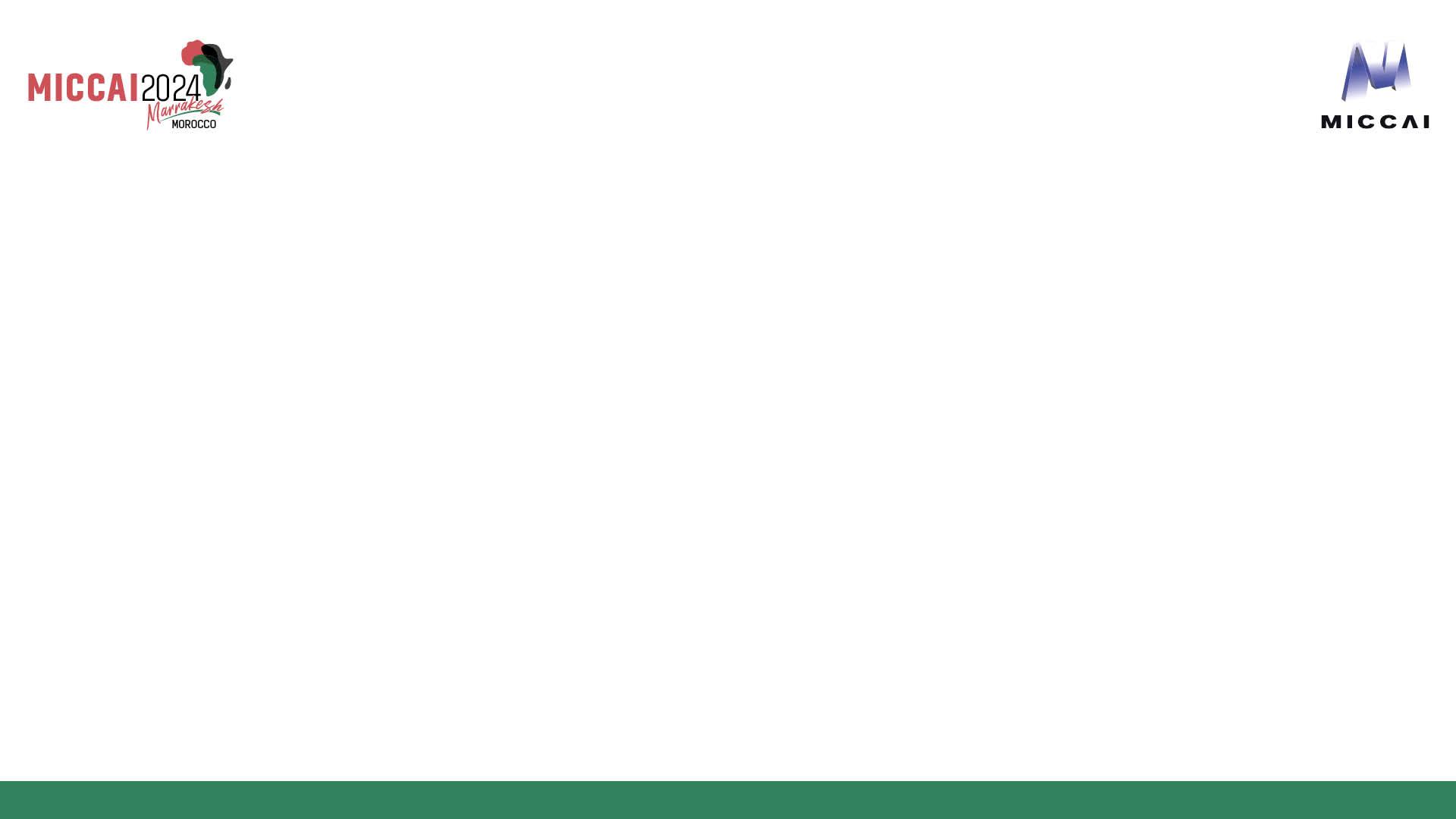 Model Training
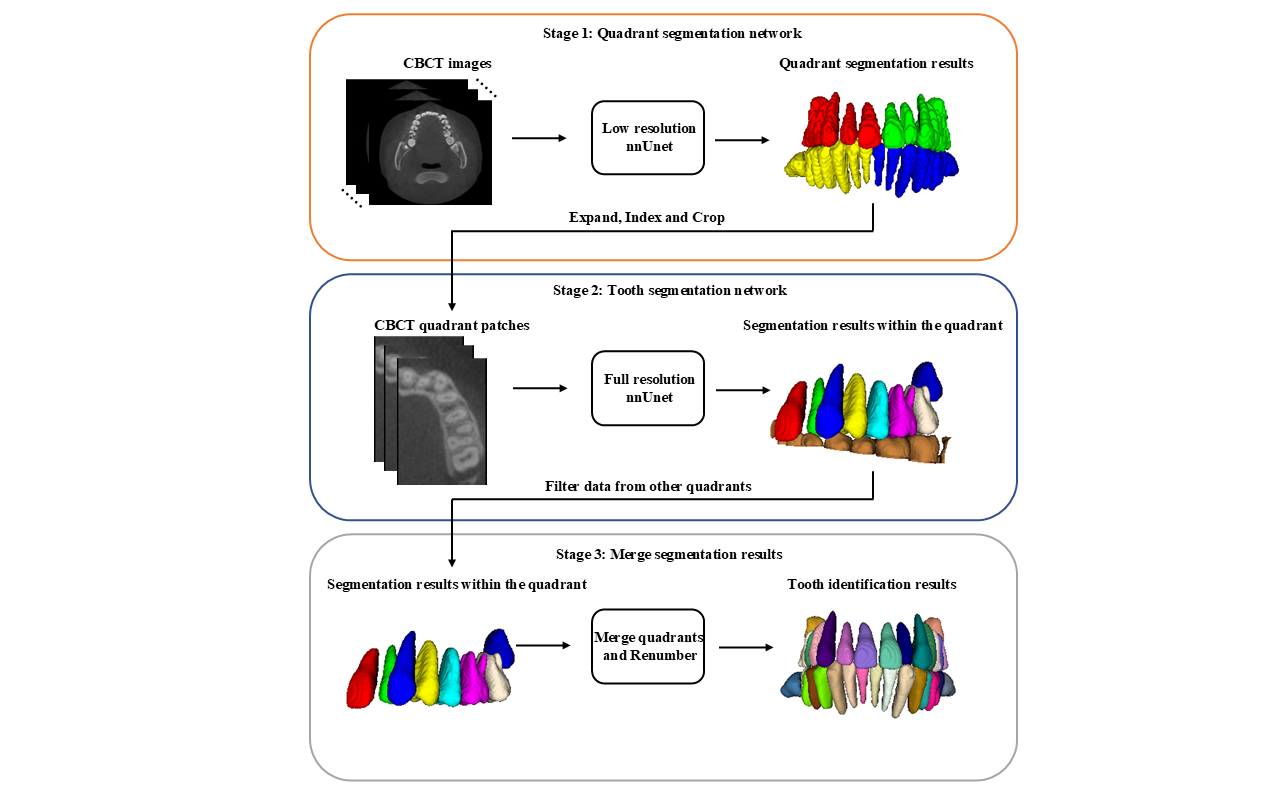 Stage 1: nnU-Net segments the input CBCT image into four categories, identifying the four dental quadrants.
Stage 2: Based on the first stage results, teeth in each quadrant undergo fine segmentation. A 9-class nnU-Net segmentation model is applied, including eight classes of teeth and one class for teeth in other quadrants.
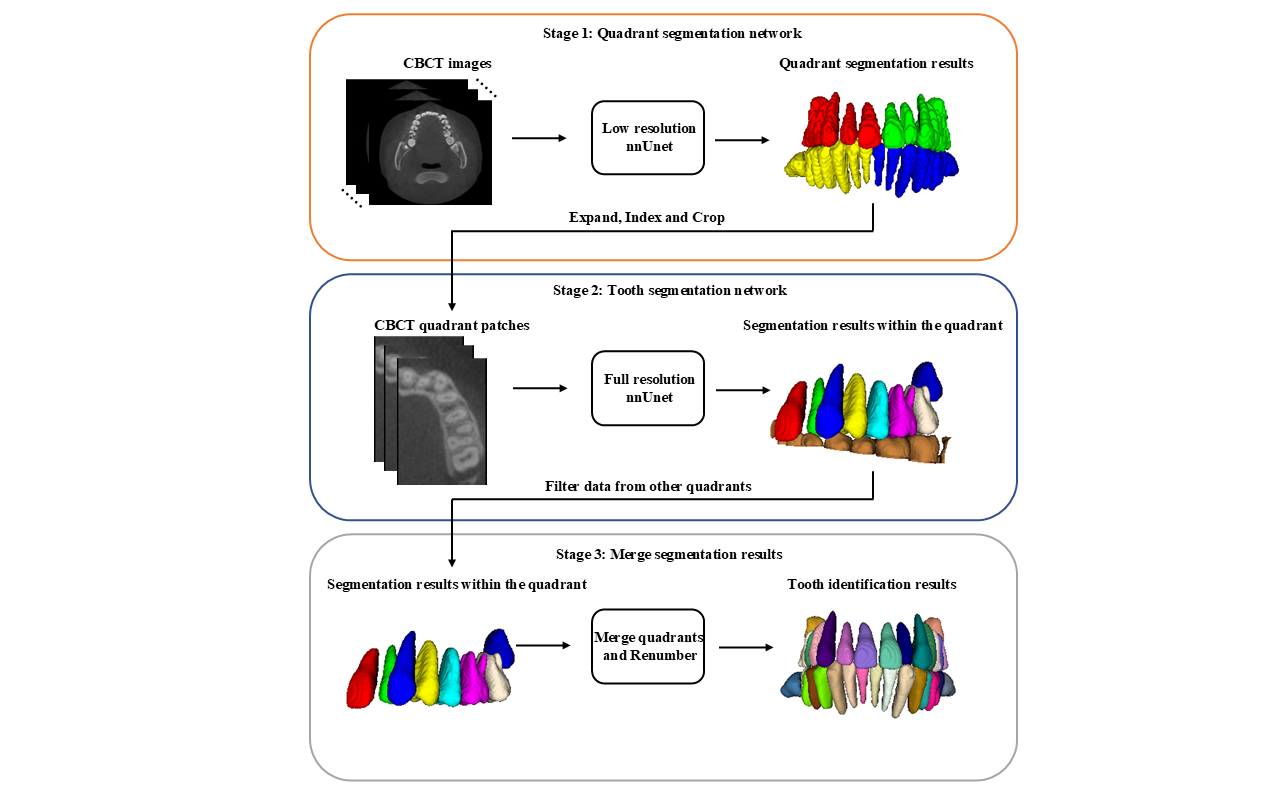 Stage 3: Segmentation results from all four quadrants are combined to produce a comprehensive teeth segmentation map.
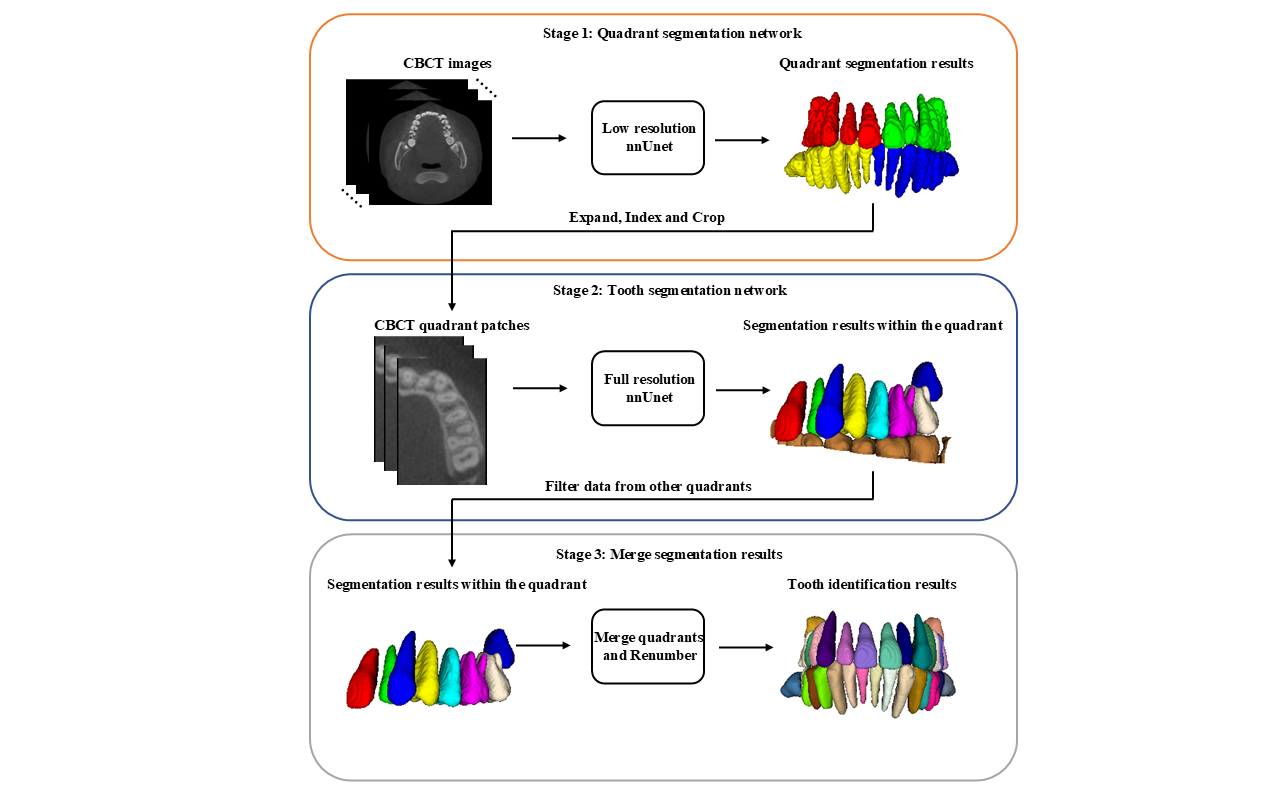 Post-posing: Following each segmentation stage, we employ a post-processing step to eliminate small connected components.
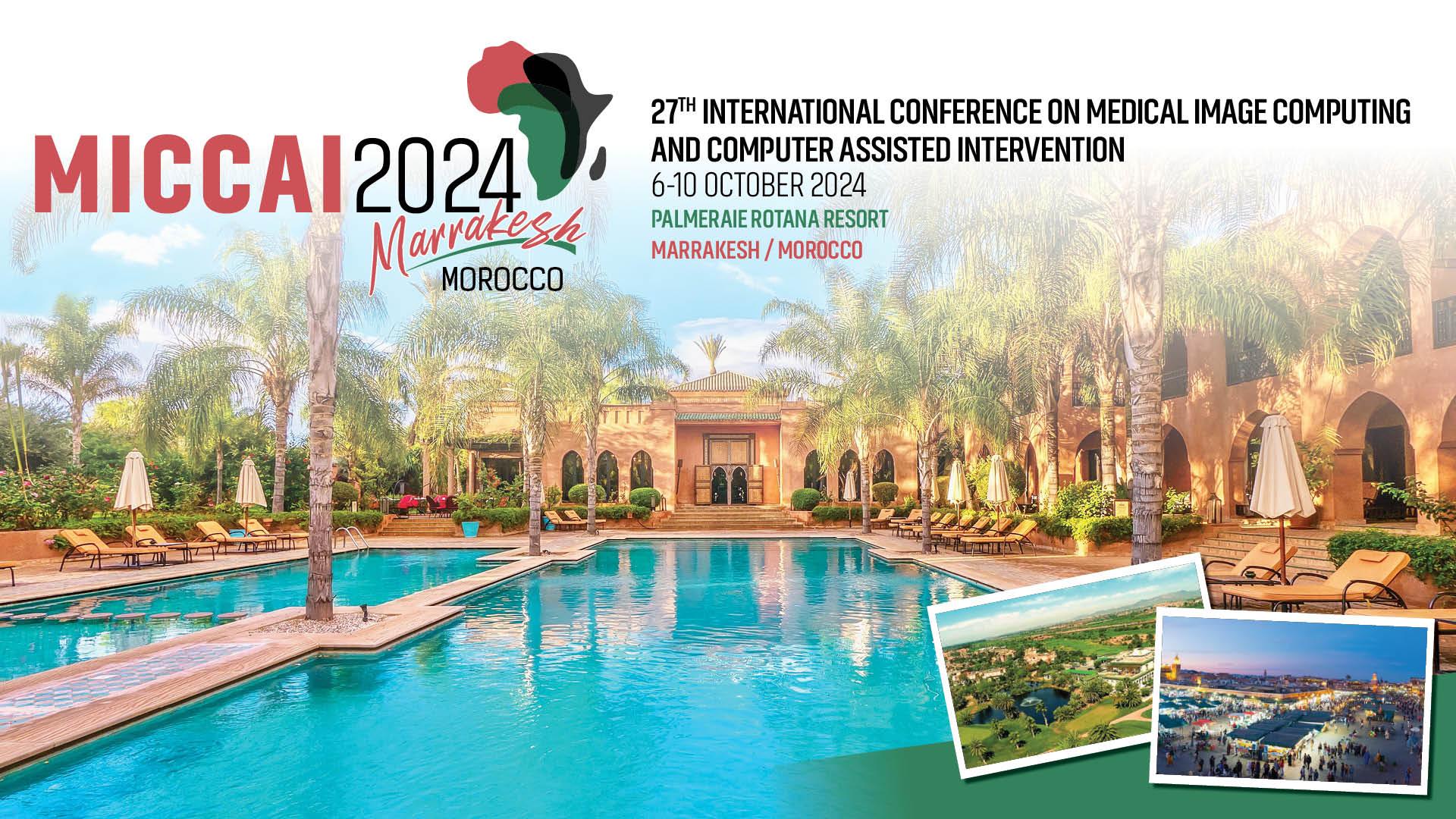 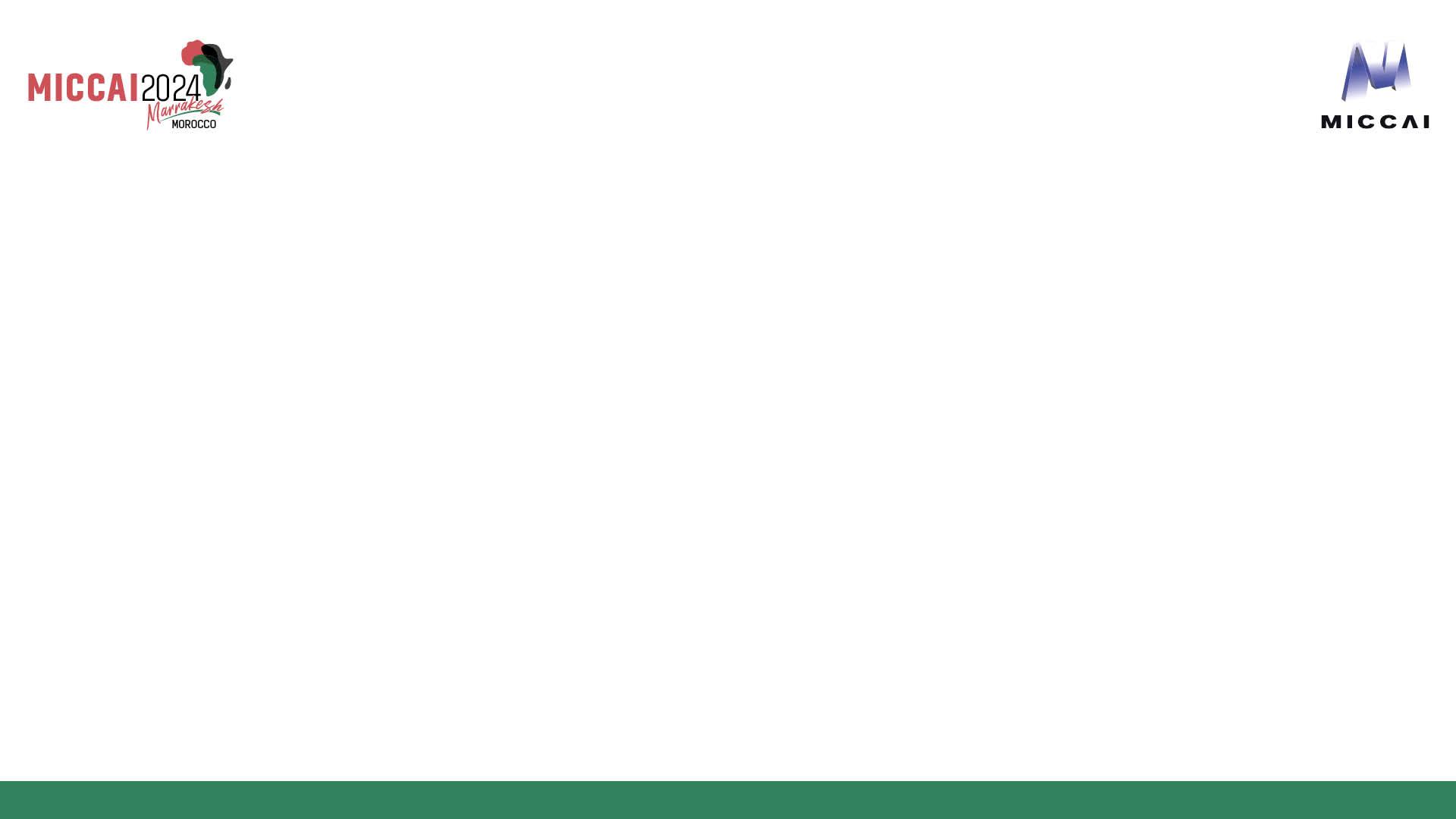 Selective re-training strategy
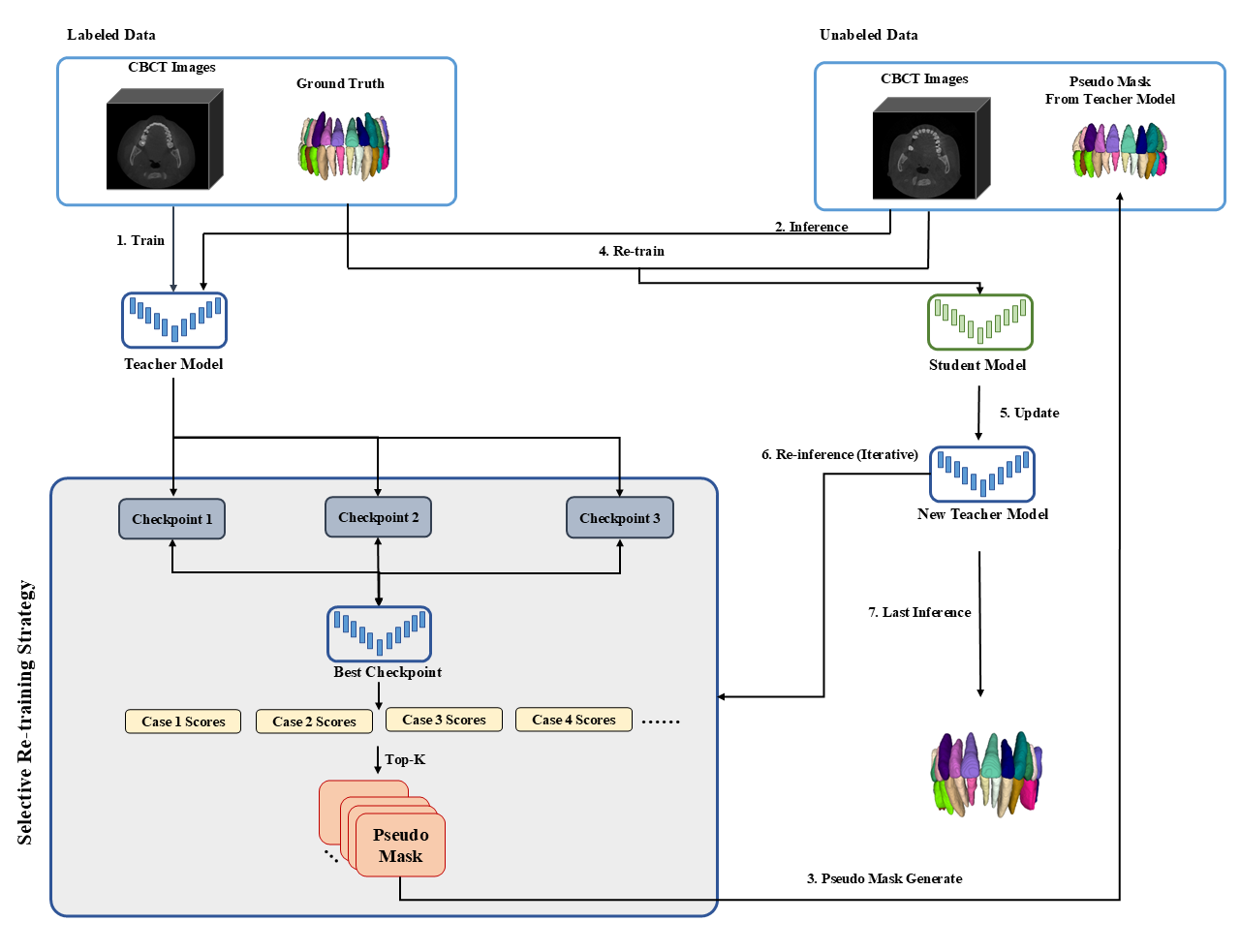 Three checkpoints are saved uniformly over 1/3, 2/3, 3/3 total iterations during training.
We regard the 82 full-horizon CBCT images and 16 small-horizon CBCT images with mean Dice scores greater than 0.9 as reliable images, and the rest as unreliable images.
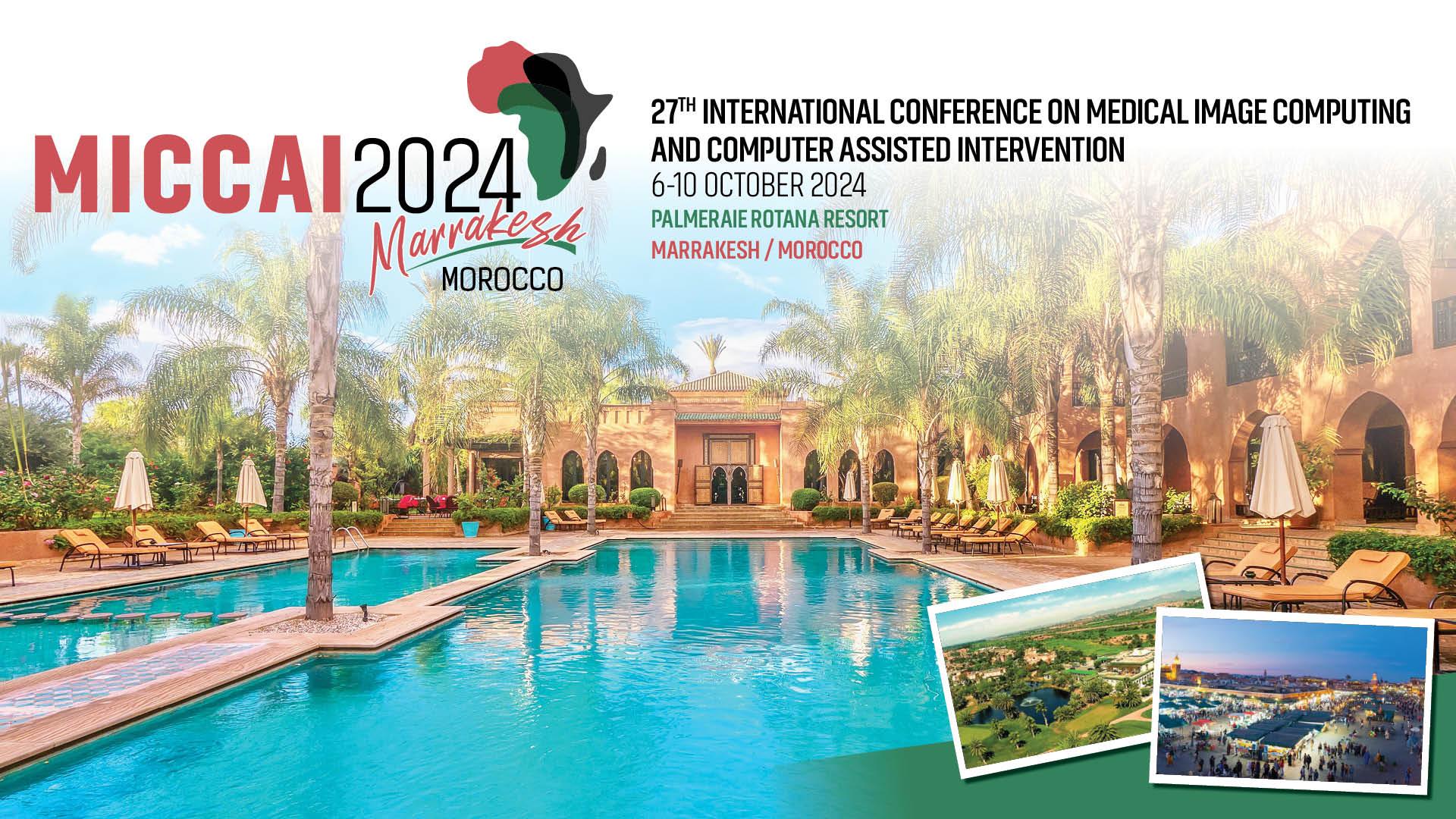 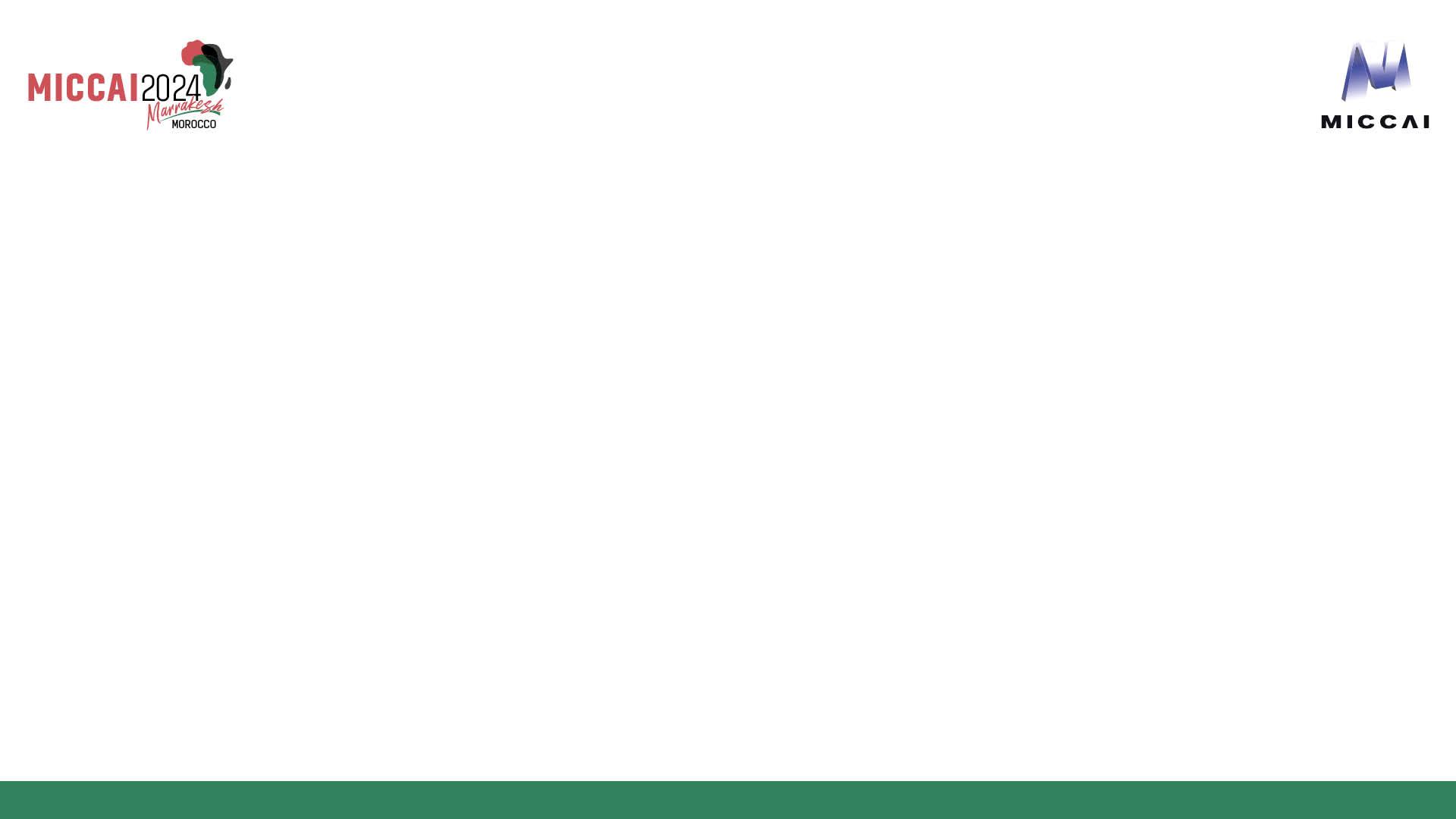 Results
Evaluation: segmentation accuracy and segmentation efficiency.

1) Segmentation accuracy: Dice similarity coefficient (DSC), normalized surface distance (NSD), mean Intersection-over-Union (mIoU), Identification Accuracy (IA).

2) Segmentation efficiency: GPU memory consumption (area under the GPU memory-time curve), running time (tolerance 45 seconds, single case maximum 60 seconds).
The ranking schema involves the following steps:

1) Compute two metrics, Dice and NSD, on a per-image basis to derive the algorithm's Dice (image_Dice) and NSD (image_NSD) scores at image-level.

2) Match the corresponding prediction results with the ground truth, allowing for the calculation of Dice (instance_Dice), NSD (instance_NSD), and IA (instance_IA) scores at the instance level.

3) Then, the evaluation will include measurements of running time and GPU consumption for each algorithm.

4) Take the mean of the eight metrics over the test cases, and rank separately among the teams.

5) A final overall rank is given by taking the average of the four ranks.
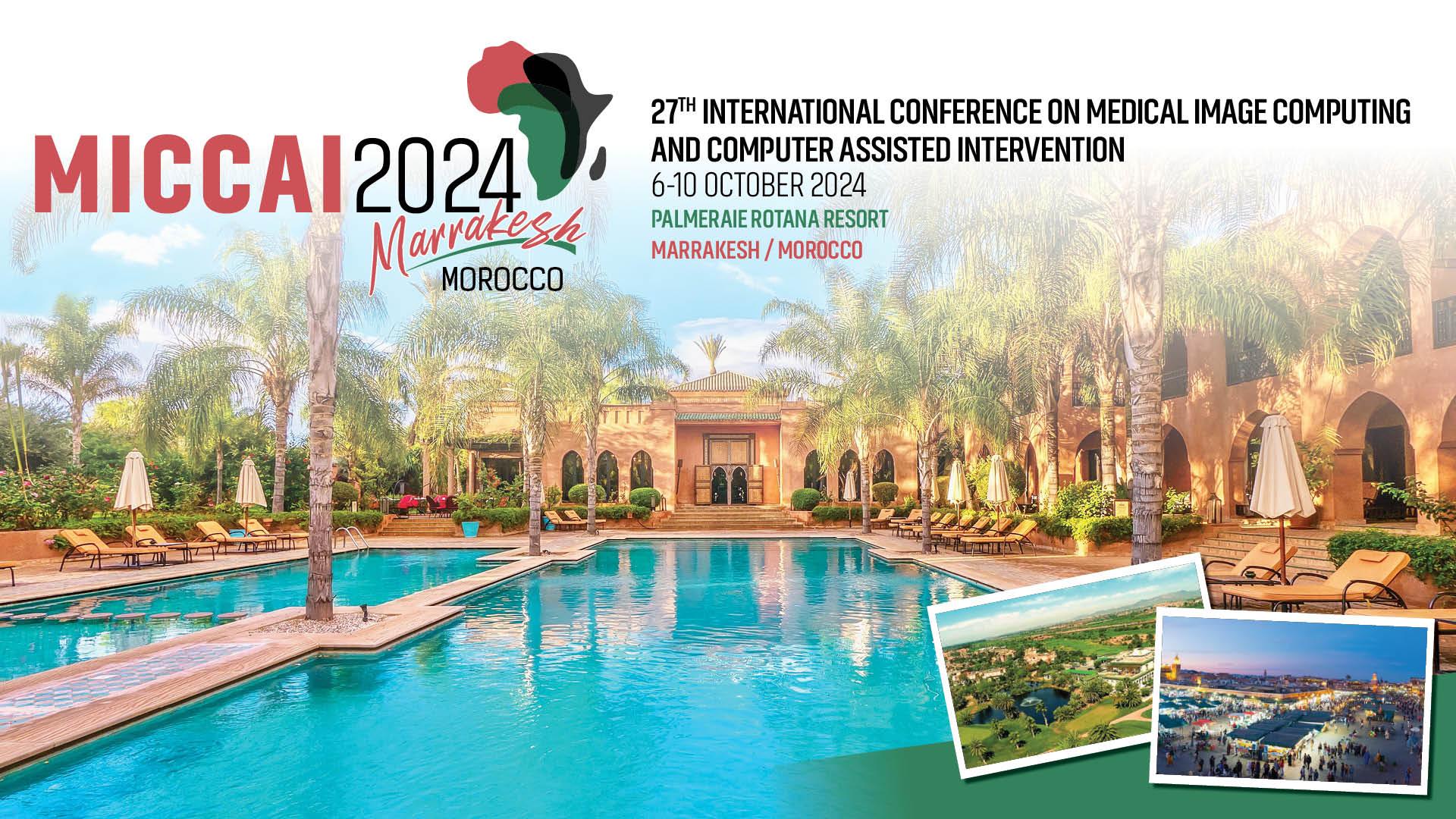 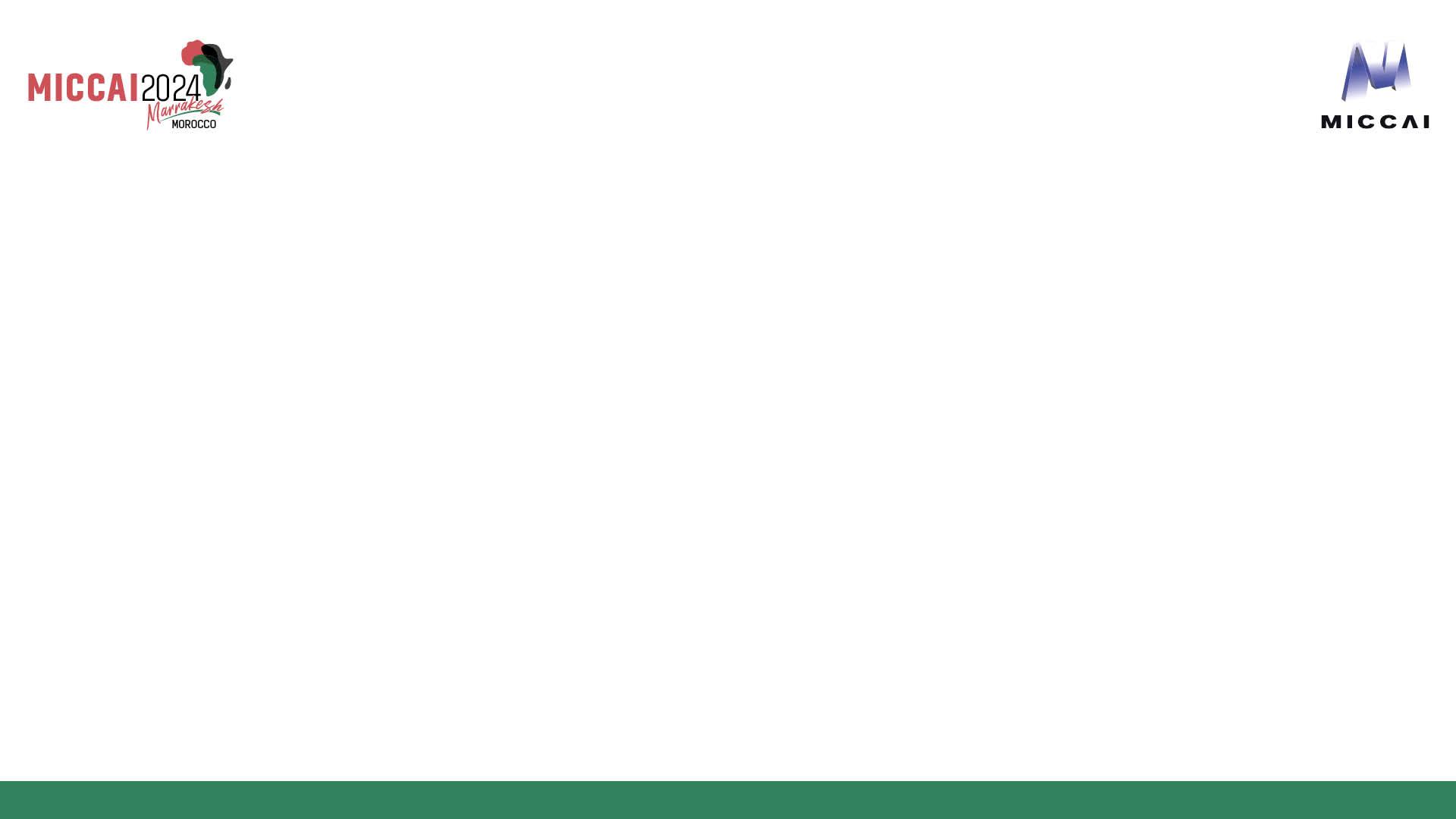 Results
The qualitative and quantitative results are shown as below.
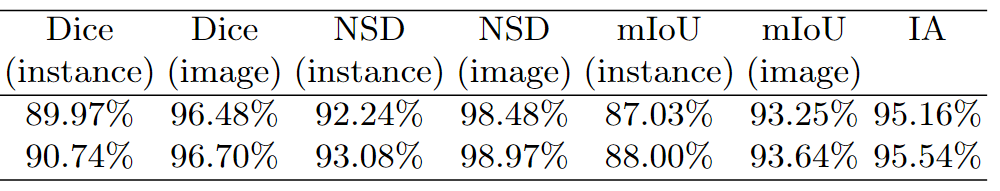 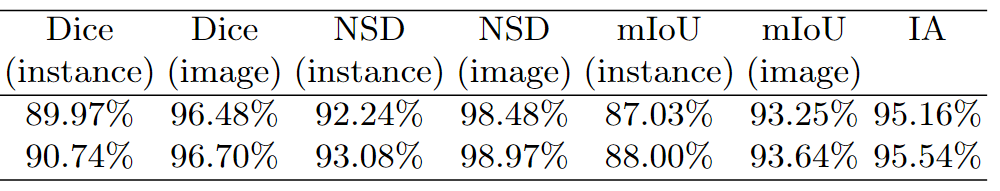 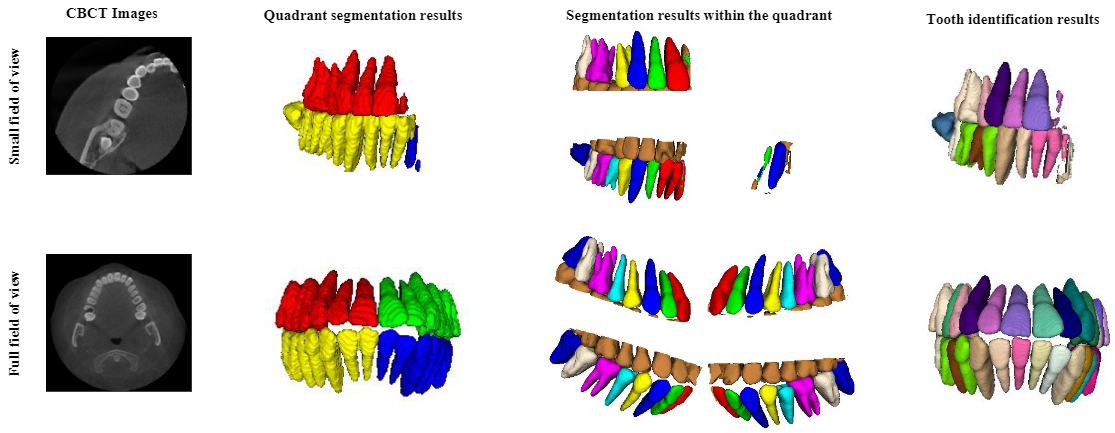 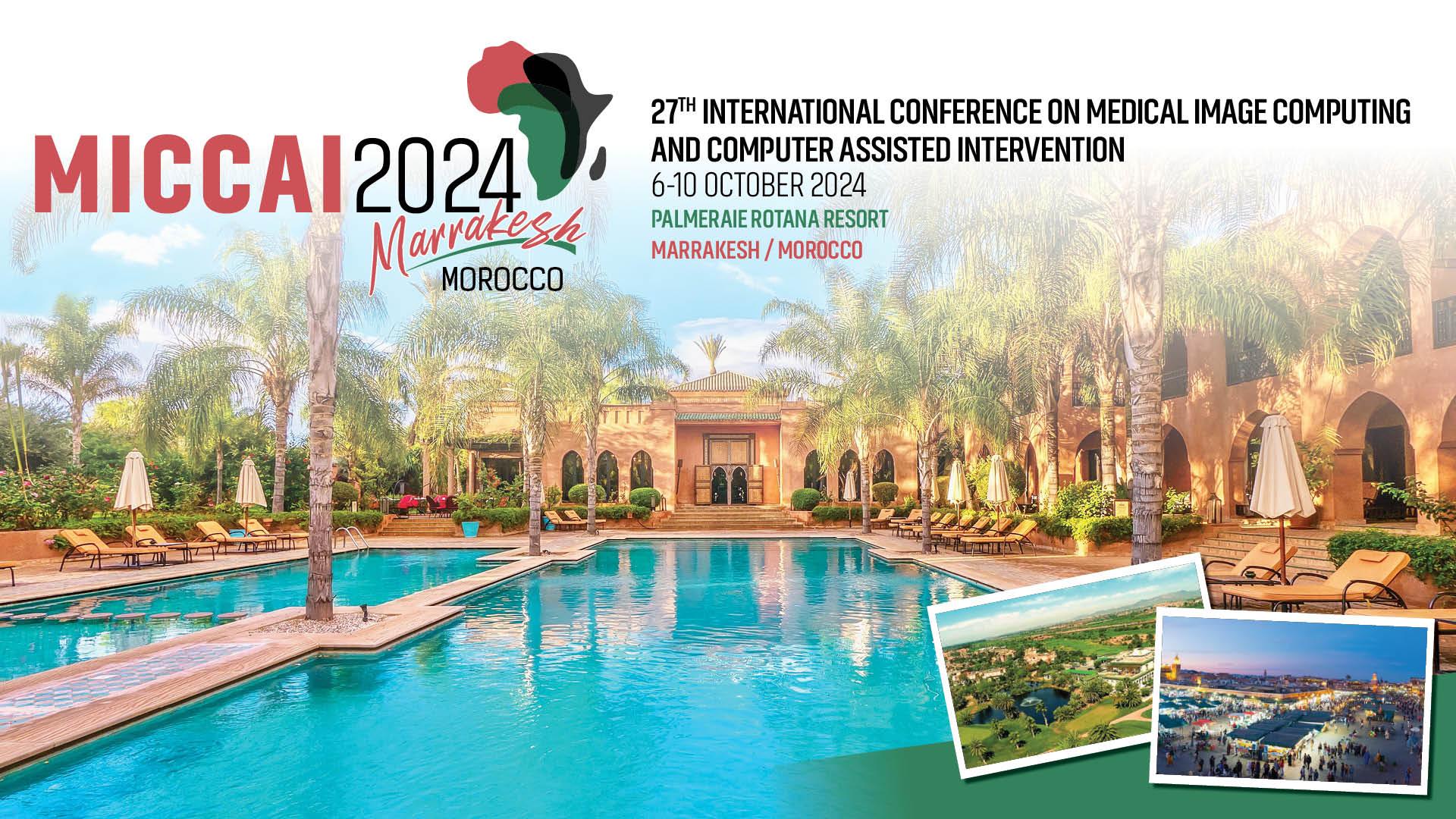 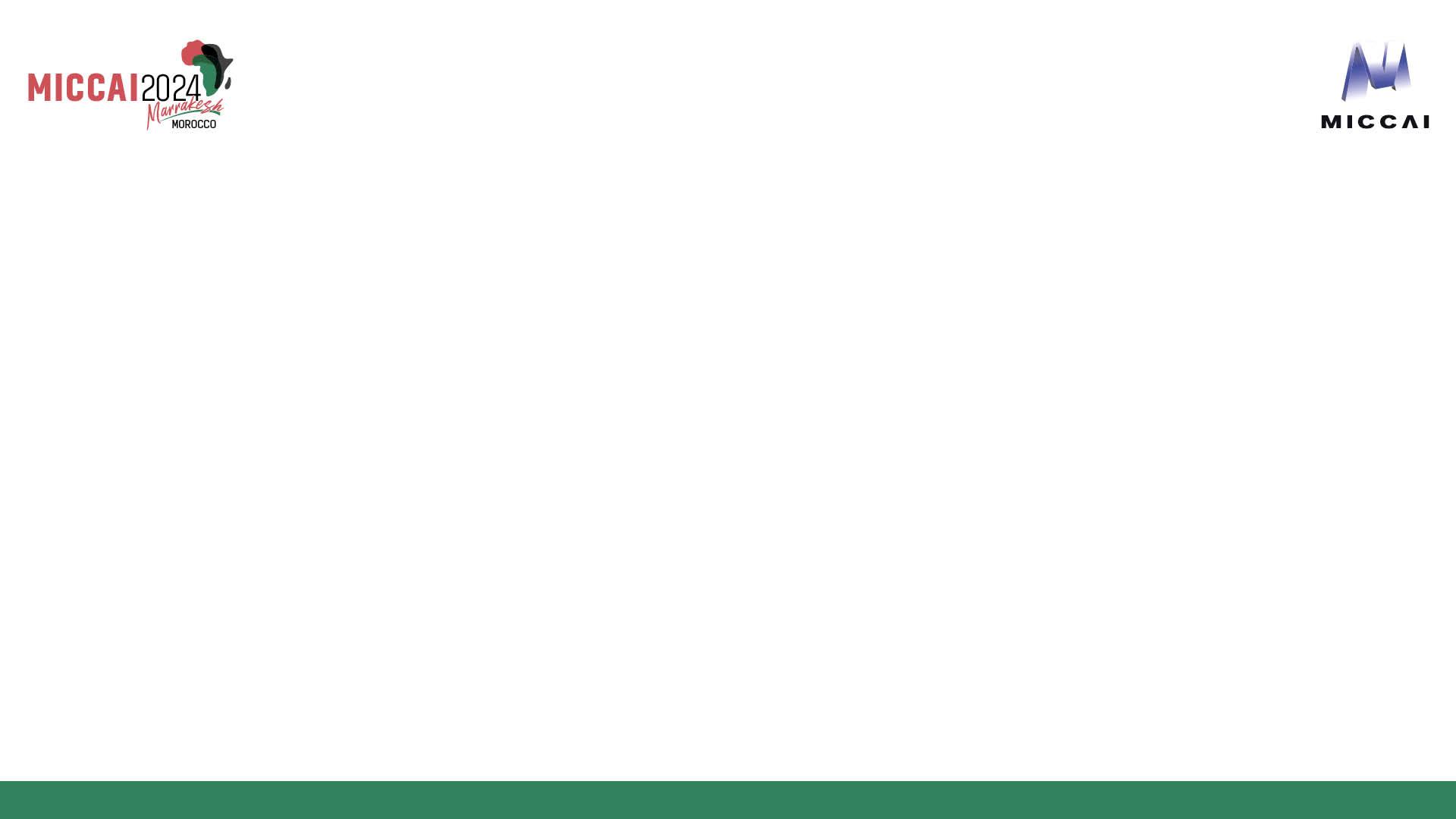 Thank you for your attention! 
changkaiji@sjtu.edu.cn